Cuenta de socio León
Entrada universal
3/27/2019
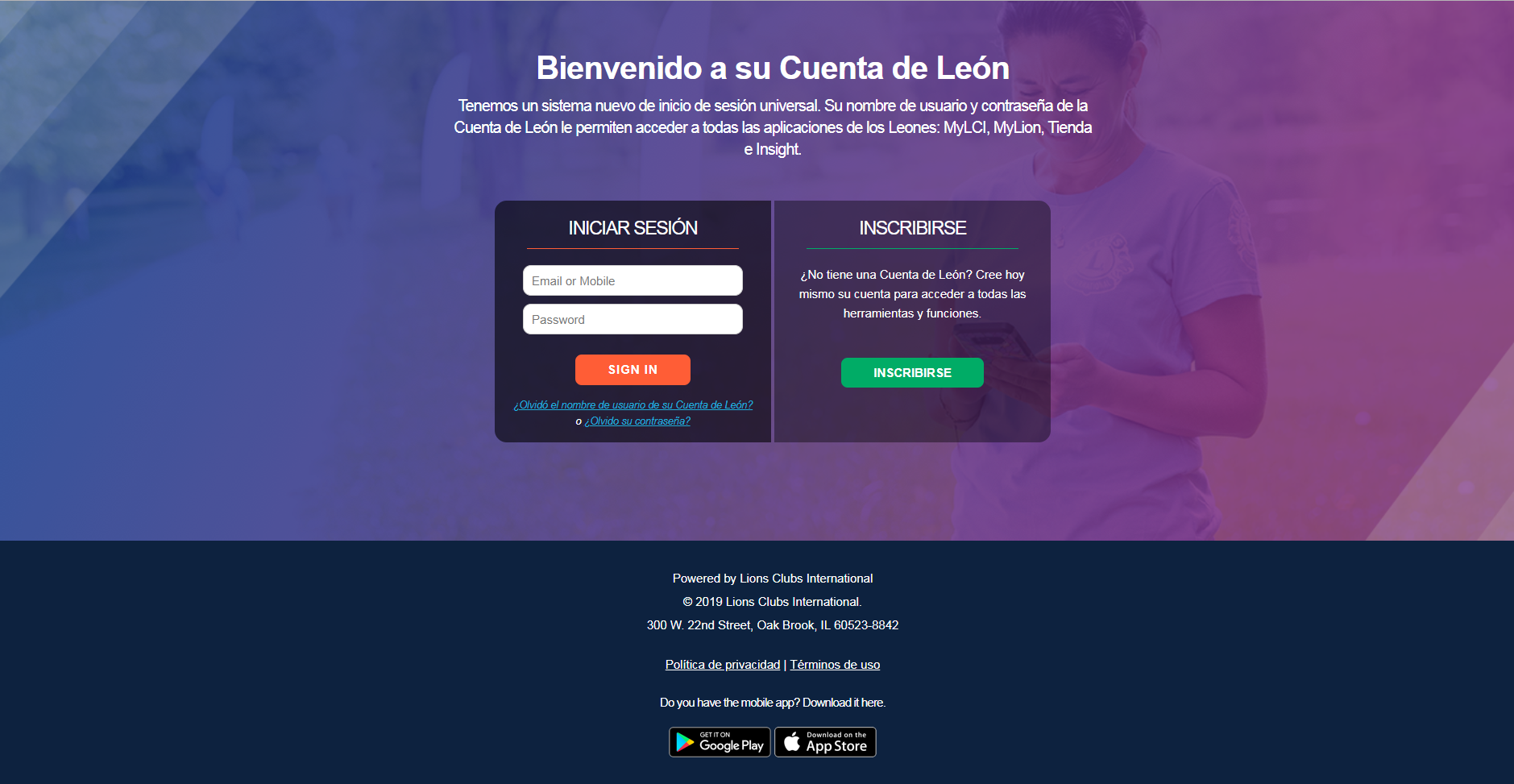 REGISTRO DE CUENTA LEONÍSTICA

Hacer clic en el botón Inscríbase
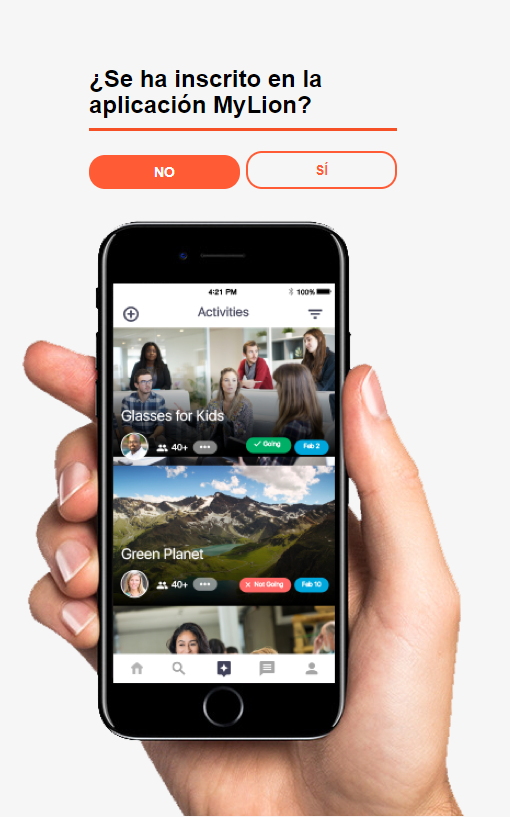 ¿Se ha inscrito en la aplicación MyLion?

Hacer clic en No



*Esta pregunta aparece ahora porque si un usuario ya ha creado una cuenta usando la aplicación MyLion en su teléfono, no tiene que volverse a inscribir. 

Si hace clic en Sí, lo llevará a una pantalla que le permite poner su nombre de usuario y su contraseña para entrar.
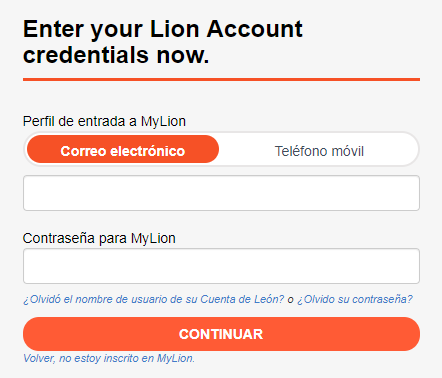 Crear su cuenta de León

Debe llenar los siguientes campos:
El número de socio
La fecha de nacimiento
La dirección de correo electrónico o número de teléfono celular 
La contraseña
Volver a escribir la misma contraseña 
Leer la política de privacidad
Leer los términos de uso
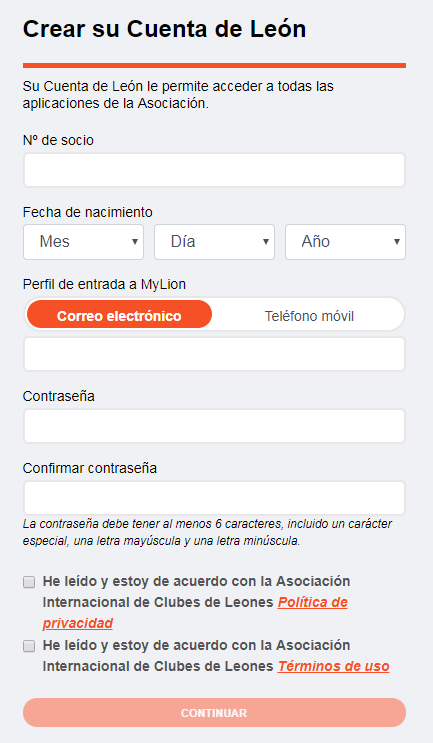 Los siguientes campos DEBEN compaginar con los datos que tenemos en nuestra base de datos Aptify para poder inscribirse con éxito: 
Nº de socio
Dirección de correo electrónico o número de teléfono celular 
Solo necesita uno de los dos para inscribirse 

Se requiere poner la fecha de nacimiento, pero no es necesario que compagine con la que se encuentra en la base de datos Aptify para poderse inscribir. 

Para leer la política de privacidad y los términos de uso, haga clic en los enlaces proporcionados.
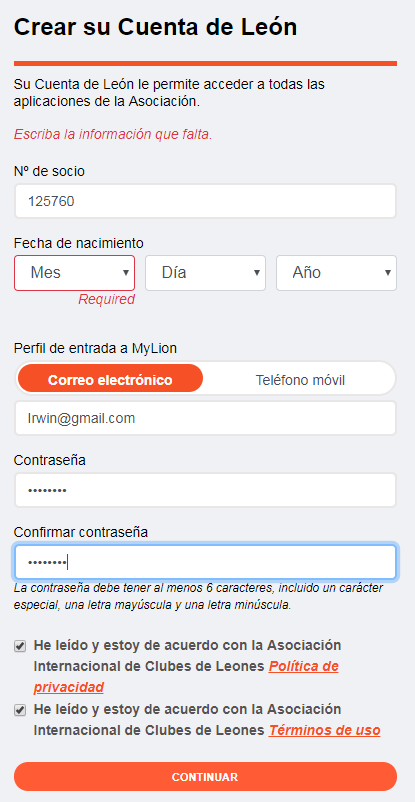 Crear su cuenta de León

Hacer clic en Continuar.
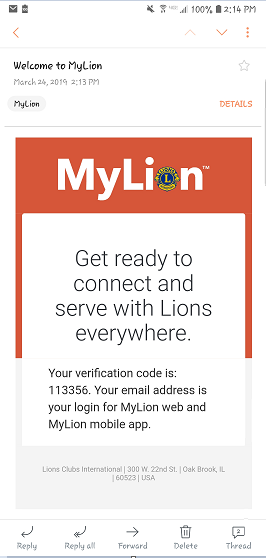 Código de verificación 

Aparecerá la pantalla donde se encuentra el código de verificación
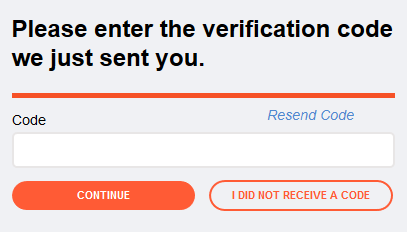 Debe entrar a sus correos electrónicos para buscar el código de verificación y terminar de inscribirse
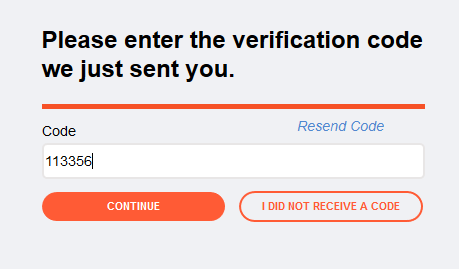 Código de verificación

Poner el código de verificación 
Hacer clic en Continuar
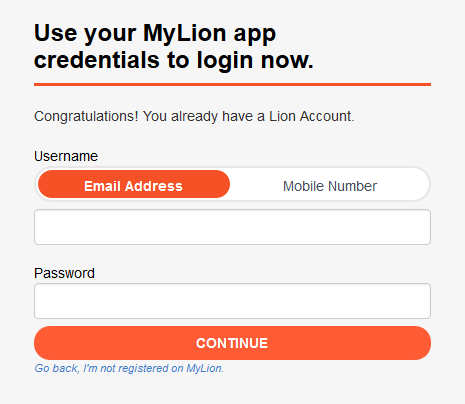 Iniciar sesión

Poner el nombre de usuario
Ese es el correo electrónico o número de teléfono celular que usó cuando se inscribió
Poner la contraseña creada cuando se inscribió
Hacer clic en continuar
Irwin@gmail.com
************
Cambio de aplicación

Seleccionar la aplicación a la que desea entrar
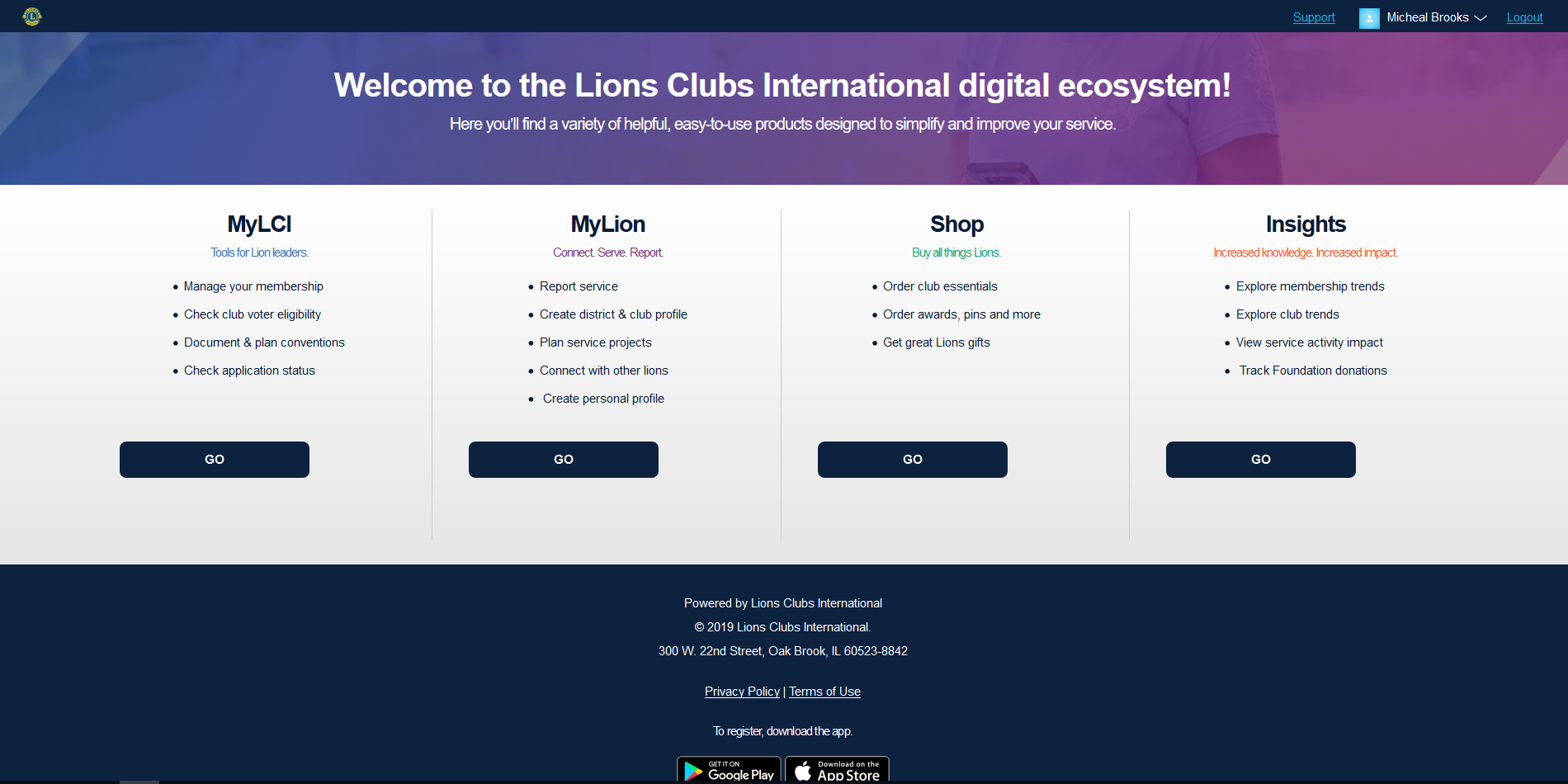 Cambio de aplicación 

Según los permisos, pudiera no haber acceso a ciertas aplicaciones y aparecerán iluminadas en gris
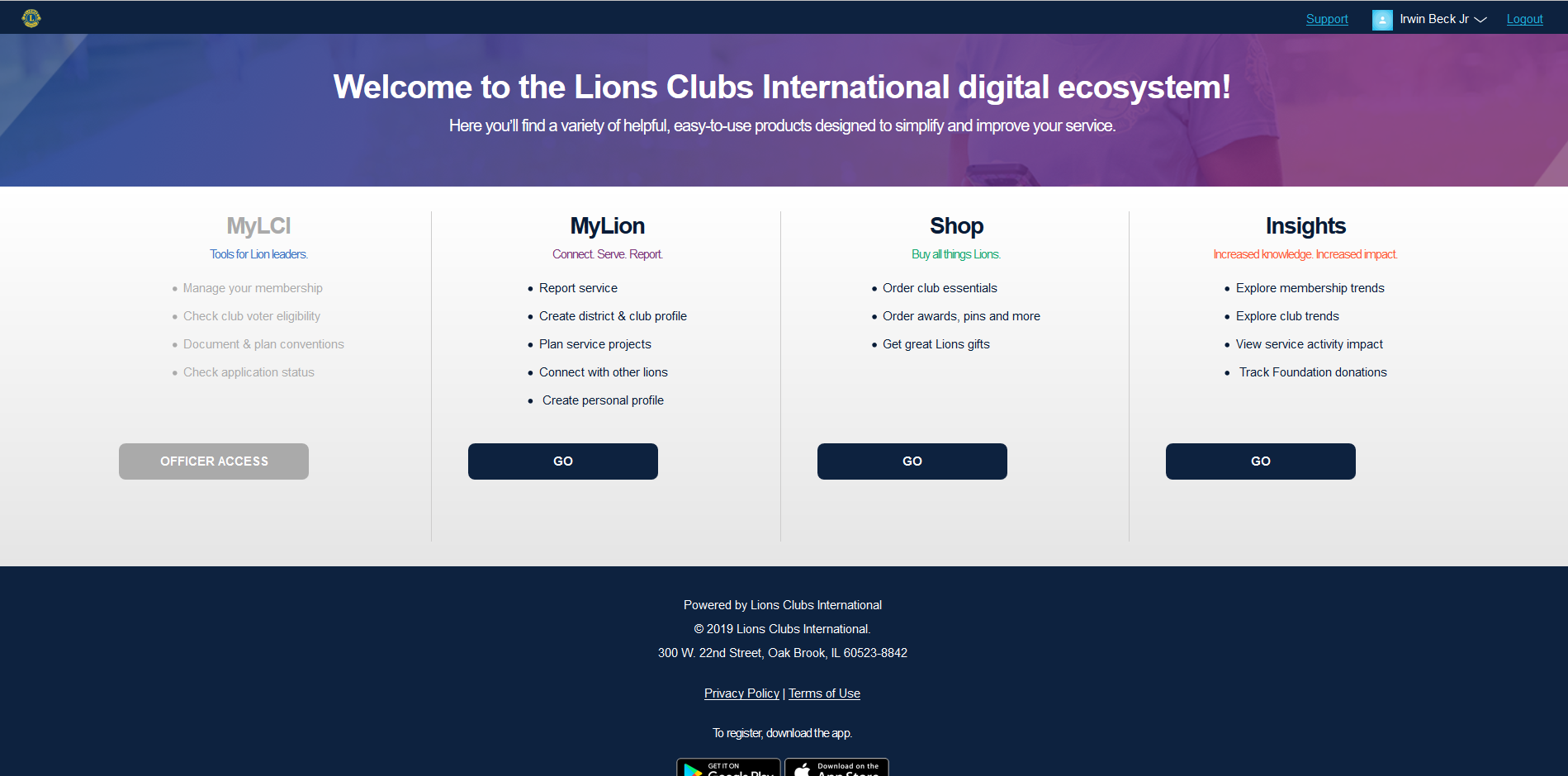 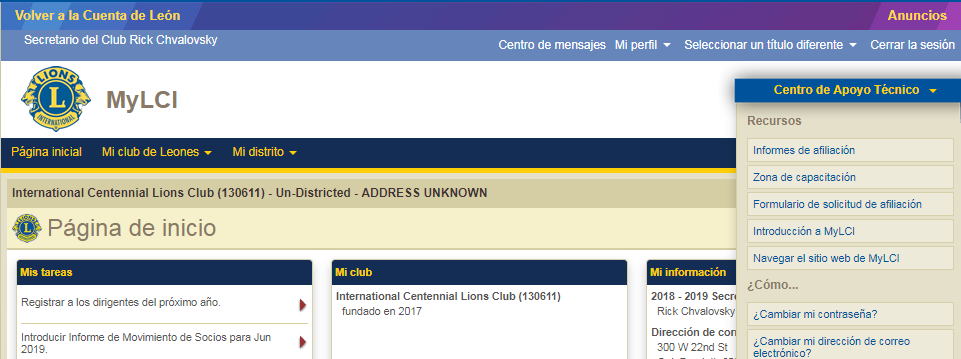 MyLCI

La página de entrada de MyLCI aparecerá. *

Si el usuario desea cambiar de aplicación, puede seleccionar el enlace Ir ahora en la parte superior izquierda de la pantalla para regresar a la página donde se hace el cambio de aplicación en su cuenta.
*Las siguientes funciones se han pasado a la página de entrada de MyLCI:

Anuncios
Note el nuevo enlace Anuncios en la esquina derecha superior 

Informes de afiliación
Estos estarán ubicados en el panel del Centro de apoyo
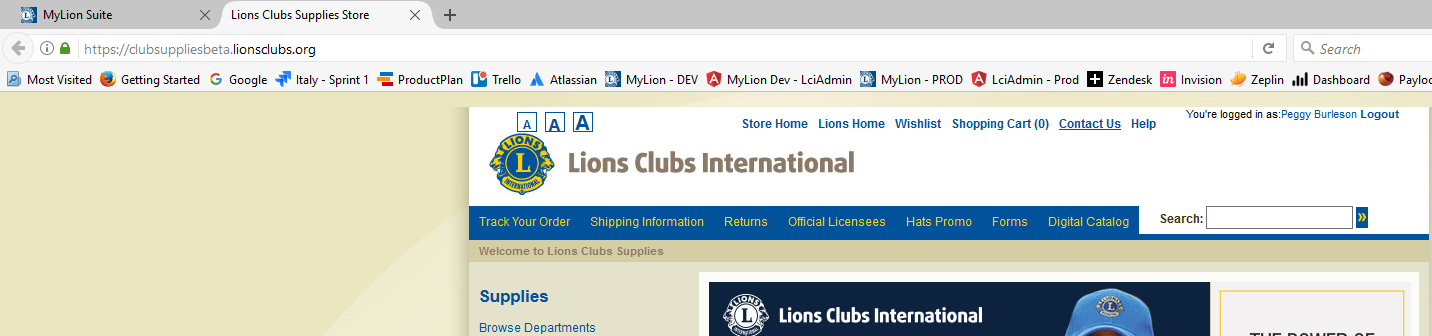 Tienda

Aparecerá la página de entrada de la tienda de suministros.

Si el usuario desea cambiar de aplicación, deberá seleccionar la pestaña MyLion Suite para hacerlo.
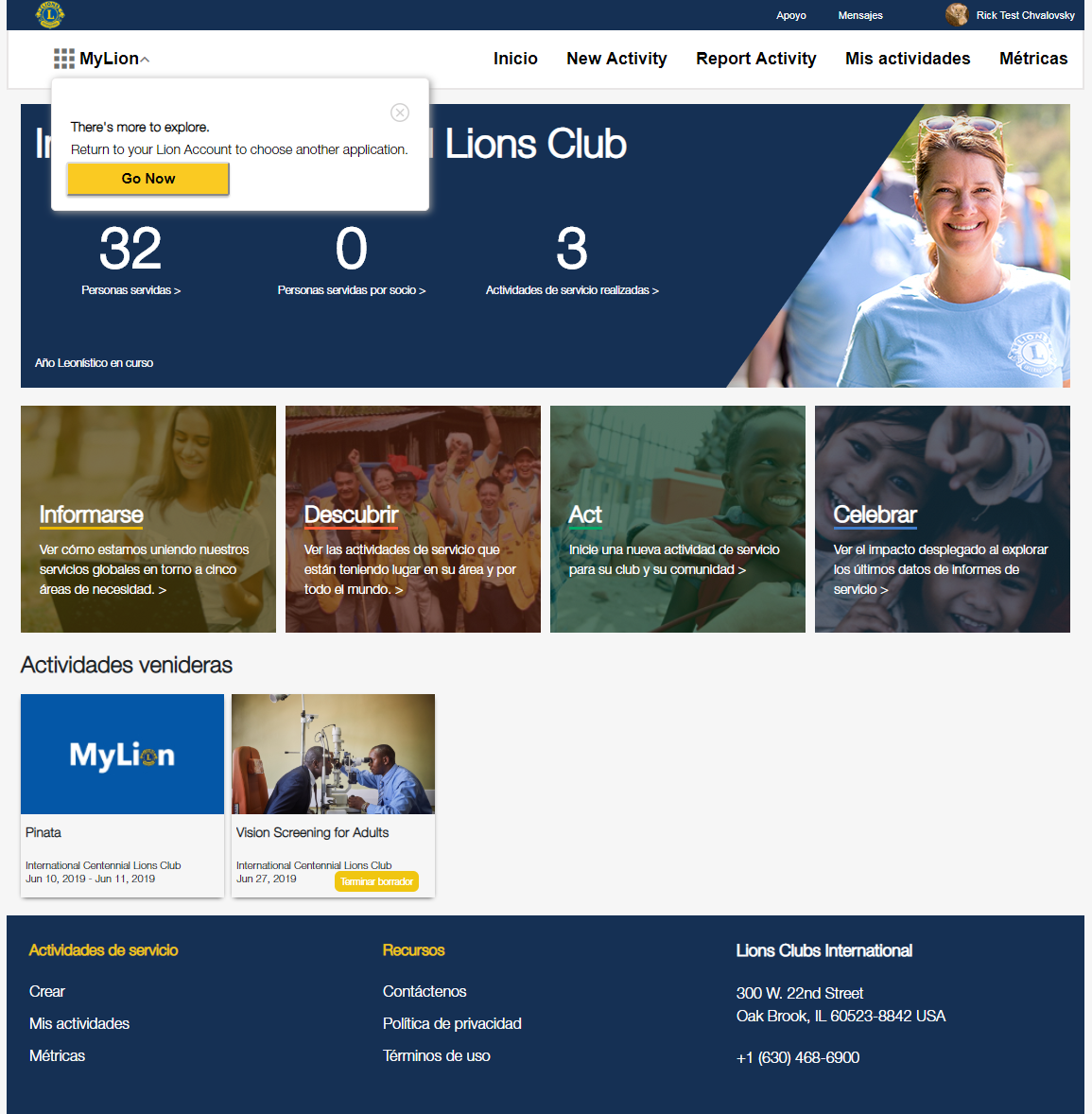 MyLion

 Aparecerá página de entrada de MyLion. 

Si el usuario desea cambiar de aplicación, puede seleccionar el enlace de selección de MyLion en la esquina izquierda superior para volver a la página donde se cambia de aplicación.
Perspectivas

La página de entrada de Perspectivas aparecerá. 

Si el usuario desea cambiar de aplicación, puede seleccionar Perspectivas en la esquina izquierda superior para volver a la página de cambio de aplicación.
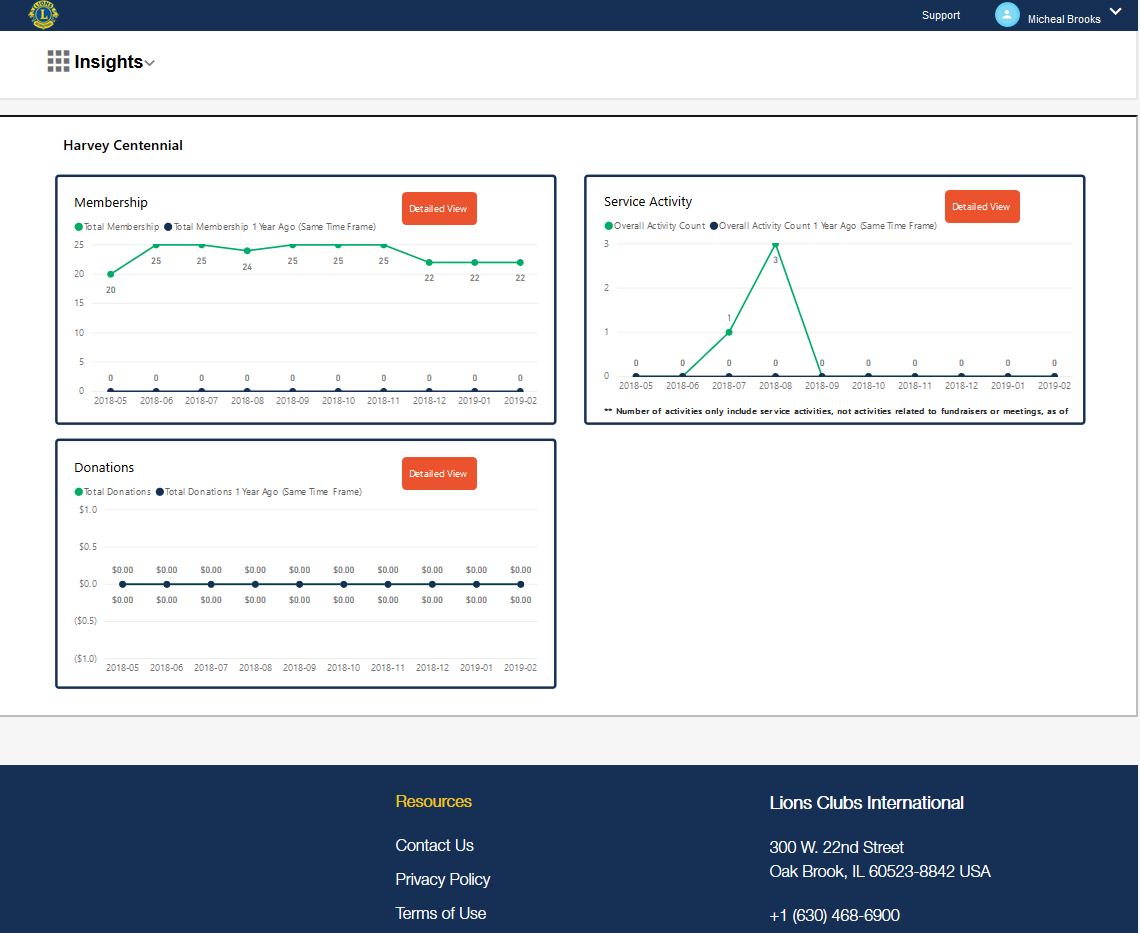 Los usuarios solo verán los datos relacionados con su área geográfica. Los informes incluidos en el tablero son los de: 

Aumento de Socios
Actividades de servicio
Donaciones
Clubes

El número de informes que aparezca en el tablero dependerá de los permisos que tenga el usuario.